SEXUAL REPRODUCTION IN FLOWERING PLANTS
CHAPTER -02,CLASS-XII,BIOLOGY
Flower- A modified  shoot
Reproductive  structure of  angiosperms
*FLORICULTURE : the cultivation of
flowering plants.
*Several hormonal and structural  changes are initiated which lead  to the differentiation and  development of the floral  PRIMORDIUM
*Primordium- an organ in its  earliest stage of development;  the foundation for subsequent  development
*Inflorescences are formed which  bear the floral buds and then the  flowers.
*In the flower the male and  female reproductive structures,  the androecium (MALE)	and the  gynoecium ( FEMALE )  differentiate and develop.
*
3
A typical stamen-
The long and slender stalk  called the filament
The terminal bilobed structure  called the anther.

Monothecous-Hibiscus, Dithecous -brinjal

The proximal end of the filament  is attached to the thalamus or the  petal of the flower. Check  terminology.
The number and length of  stamens	vary.
*
4
Dithecous - Anther is bilobed
with each lobe having two theca
A longitudinal groove runs 
lengthwise separating the theca.
T.S. OF AN ANTHER
*The anther is a four-sided (tetragonal) structure - four
microsporangia located at the corners, two in each lobe.
*The microsporangia develop- pollen sacs. They extend  longitudinally ,are packed with pollen grains.
*Structure of microsporangium: In T.S. a typical microsporangium  appears circular in outline. It is generally surrounded by four wall  layers --	the epidermis, endothecium, middle layers and the  tapetum.
*The outer three wall layers perform the function of protection  and help in dehiscence of anther to release the pollen.
* The innermost wall layer is the tapetum. It nourishes the  developing pollen grains. Cells of the tapetum possess dense  cytoplasm and generally have more than one nucleus. Nucleus  divides – without cytoplasmic division- polyploidy
*When the anther is young, a group of compactly arranged  homogenous cells -the sporogenous tissue occupies the centre  of each microsporangium.
*The cells of the sporogenous	tissue undergo meiotic divisions
to form microspore tetrads. ( haploidy)
*
9
Potential  pollen /  Potential  microspore  mother cell
Micro-  spore  Tetrad
Pollen
grains
Cells
of  sporangeous  tissue
Anthers
mature,
Four cells  Haploid
Meiosis
Tetrad cells  separates
Micro-
sporogenesis
Stay together Dehydration
Dissociate
*
10
*Pollen grain wall- exine and intine.
*Exine – thick hard ornamental, made up of sporopollenin
( most resistant organic material high temperature, acid, alkalies)
*Germ pore- circular aperture in exine- spropollenin absent.
Pollen tube emerges from germ pore
*The inner wall of the pollen grain intine- a thin and continuous
layer made up of cellulose and p1e2ctin.
12
* The pollen grains represent the male  gametophytes.
* Sizes, shapes, colours, designs- different  species
* Fossils because of the presence of  sporopollenin
* Cryopreservation(-196 0C ) used in crop  breeding
* Pollen food nutritional value –
performance of athletes and race horses
* Pollen Allergy, bronchial
* Afflictions, asthma, bronchitis eg
Parthenium
* Viability of pollen grains	depends on  temperature and humidity. Viable from  few mins to several months few mins (rice) to few months  (Solanacae), Rosaceae, Leguminoseae
*
-
13
The cytoplasm of pollen grain is surrounded by a plasma membrane. A  mature pollen grain – (	inside intine and exine )
During development from microspore mitosis – 2 cells

Vegetative cell / Tube cell	--bigger, has abundant -food reserve and a  large irregularly shaped nucleus.

	Generative Cell -- small , spindle shaped with dense cytoplasm & a  nucleus. It floats in the cytoplasm of the vegetative cell.

60 % angiosperms, pollen grains are shed at	2-celled stage.

In others generative cell divides mitotically - the two male gametes  before pollen grains are shed (3-celled stage).
14
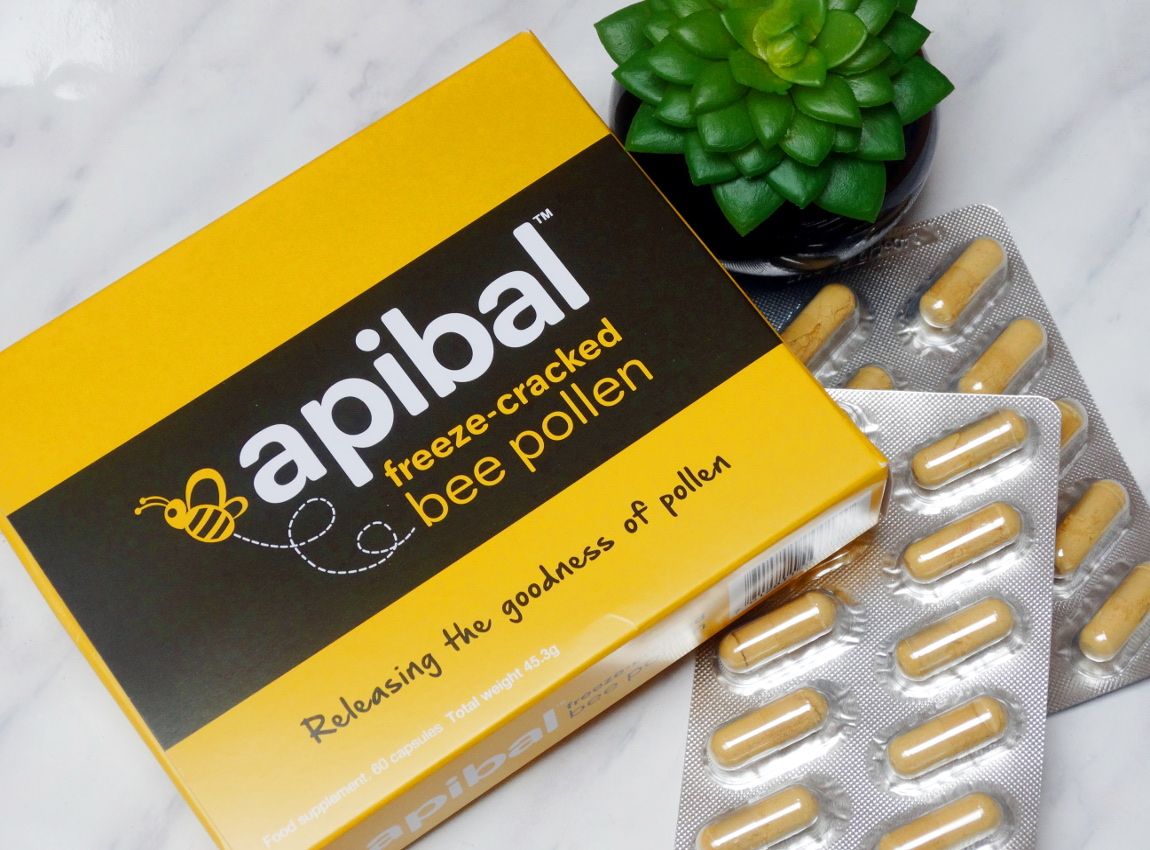 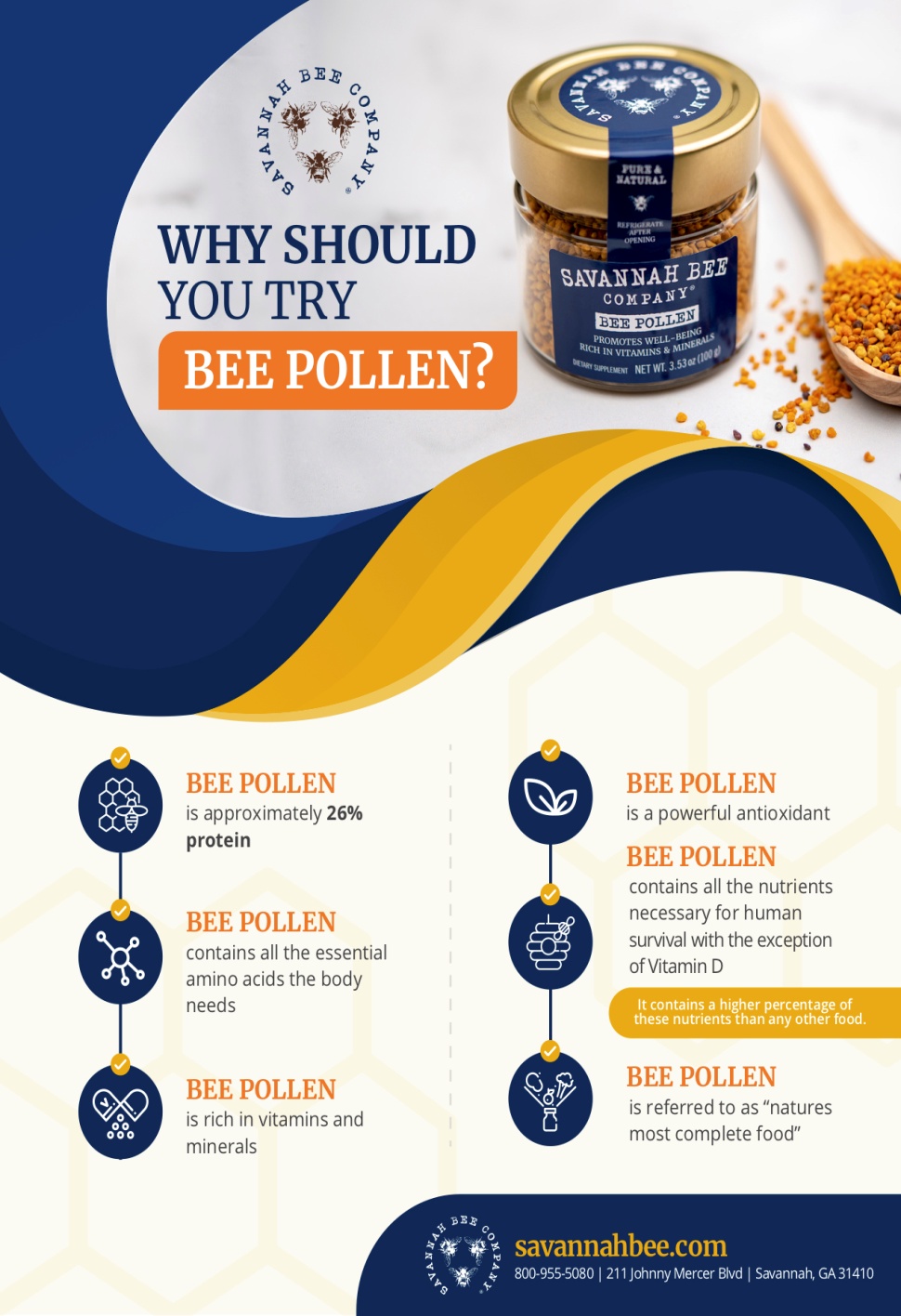 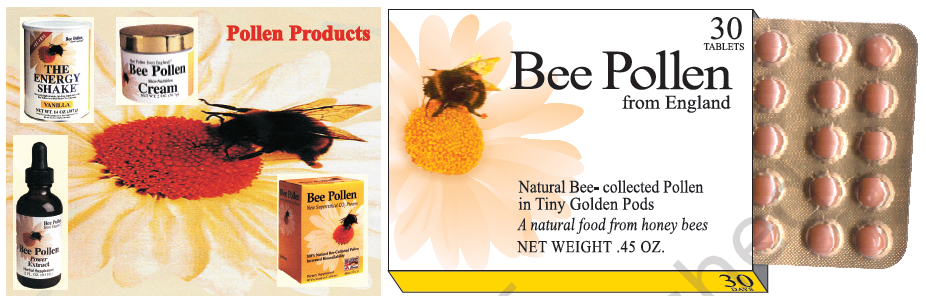 *Pistil/gynoecium innermost whorl of a flower.
*Carpel – stigma , style , Ovary
*Ovary many ovule ( megasporangia) attached to a tissue  inside ovary – placenta – ovarian cavity ( locules) –
*Placentation – Arrangement of ovules in a ovary.
*Number of ovules in an ovary may be one (wheat,
paddy, mango) to many (papaya, water melon, orchids).
Monocarpellary / multicarpellary
*Syncarpous ( pistils fused together) , aopcarpous (free)
*
15
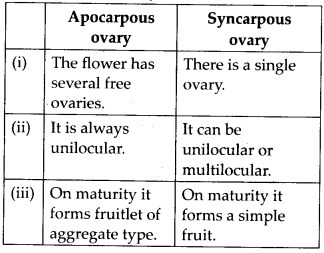 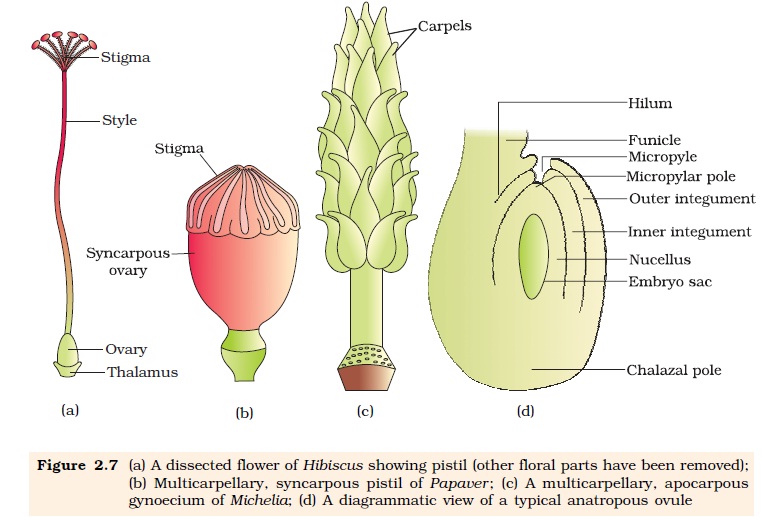 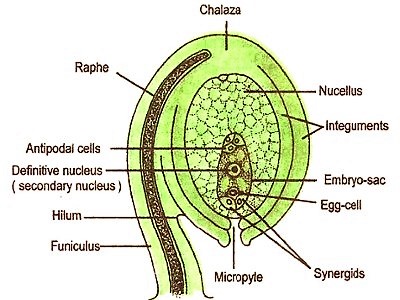 20
*
18
Megaspore  mother cells  MMC
Deploid
Megaspore  haploid  Monosporic  development
Functional  megasopre  to Embryo  sac
Four cells  Haploid
3 near  micropyle
Cells in the  nucellus  near  micropylar  region.
Meiosis
Functional megaspore enlarges,  mitotic division 2 nuclei – move  opposite poles – 2 mitoic  division- 4 nuclei at each pole  Wall formation only after this  stage
Chalaza end – 3 form antipodals  Micropylar end – 3 form egg  apparatus
Mega-  sporogenesis
degenerrate  1 functional  megaspore
Remaining 2 nucei Polar nuclei  in large central cell.
*
22
Megaspore  mother cells  MMC
Diploid
*
23
Functional megaspore enlarges, mitotic division 2  nuclei – move opposite poles – 2 mitoic division- 4  nuclei at each pole
Wall formation only after this stage  Chalaza end – 3 form antipodals  Micropylar end – 3 form egg apparatus
Functional  megasopre  to Embryo  sac
Remaining 2  Polar nuclei in large central cell.
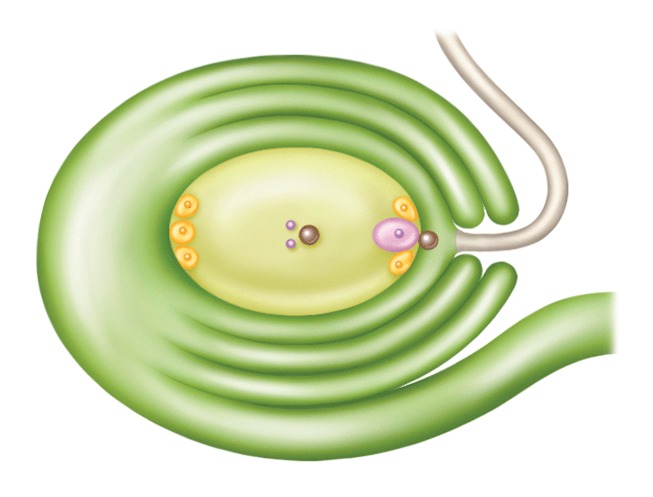 *
25
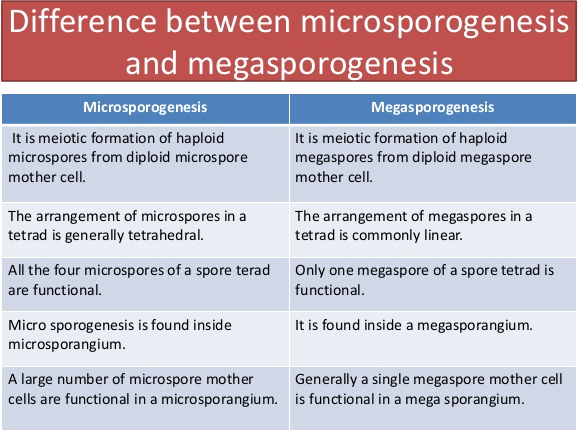 Pollination:
Transfer of pollen grains from the anther to the stigma of a  pistil is termed as pollination.
Both male and female gametes are non-motile.
Kinds of pollination:
1.Self and 
2.Cross Pollination
SELF POLLINATION
Autogamy:
Pollination within same flower.
In open and exposed anthers and stigma autogamy is rare.
Viola, Oxalis and Commelina produce two types of flowers:
Chasmogamous: exposed anther and stigma
Cleistogamous: closed anther and stigma.
Cleistogamous flower is invariably autogamous and assured  seed set even in the absence of the pollinator.
Geitonogamy:
Pollination between two flowers of the same plant.
Pollination by pollinating agent.
Genetically similar to the autogamy.
CROSS POLLINATION
Xenogamy:
Transfer of pollen grains from the anther to the  stigma of different plant.
It is commonly called as cross-pollination.
It brings genetically different types of pollen grains  to the stigma
Agents of pollination:
Plant use two abiotic agent i.e. wind and water for  pollination.
One biotic agent for pollination such as animals.
Majority of plant use biotic agent for pollination.
Few plant use abiotic pollinating agent.
ANEMOPHILY:
Pollinating agent is wind.
Plants produces enormous amount of pollen when  compared to the number of ovules available for  pollination to compensate the uncertainties of  pollination.
Flowers with well exposed stamens.
Large feathery stigma to trap air-borne pollen grains.
Most wind pollinated flower contains single ovule in  one ovary and numerous flower packed into an  inflorescence e.g. corn cob.
Pollen grains are light and non-sticky.
HYDROPHILIC:
Pollination by abiotic agent like water.
This type of pollination is very rare, about 30 genera,
	mostly monocot.
Vallisneria, Hydrilla and Zostera are the common  example for Hydrophily.
All aquatic plants are not Hydrophily.
Pollen grains released into the surface of water and  carried to the stigma by air current as in Vallisneria.
In sea grass the flowers remained submerged.
Pollen grains are long, ribbon like and carried passively  inside the water
Pollen grains are protected from wetting
	by mucilaginous covering.
CHASMOGAMY
Open flower
CLEISTOGAMOY
Do not open at all
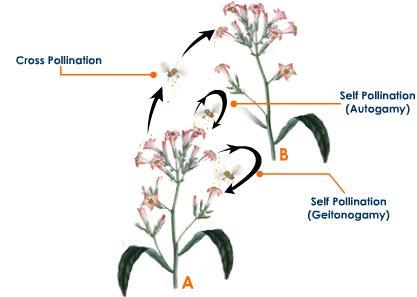 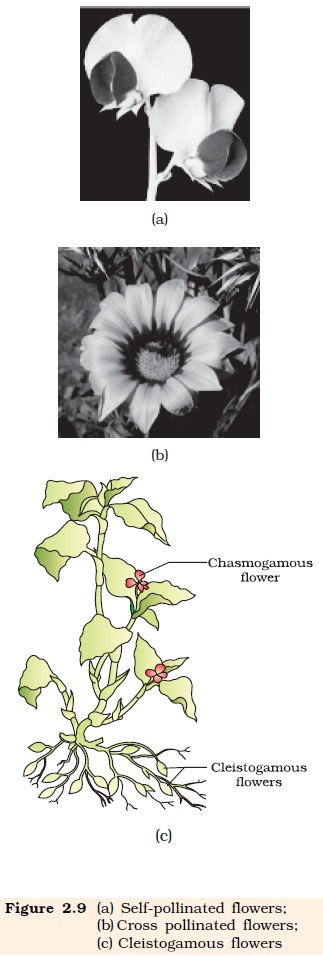 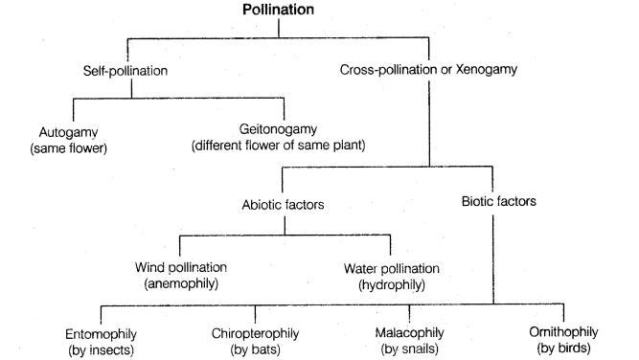 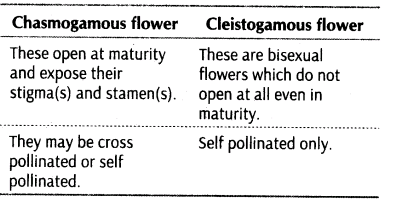 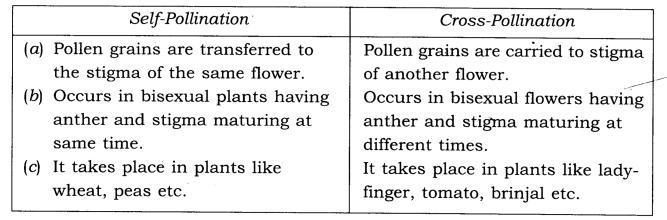 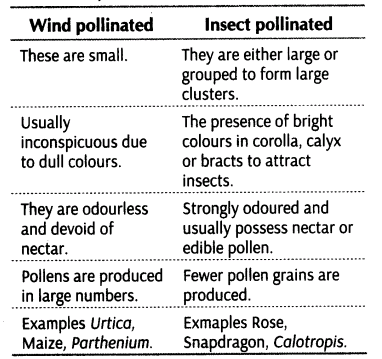 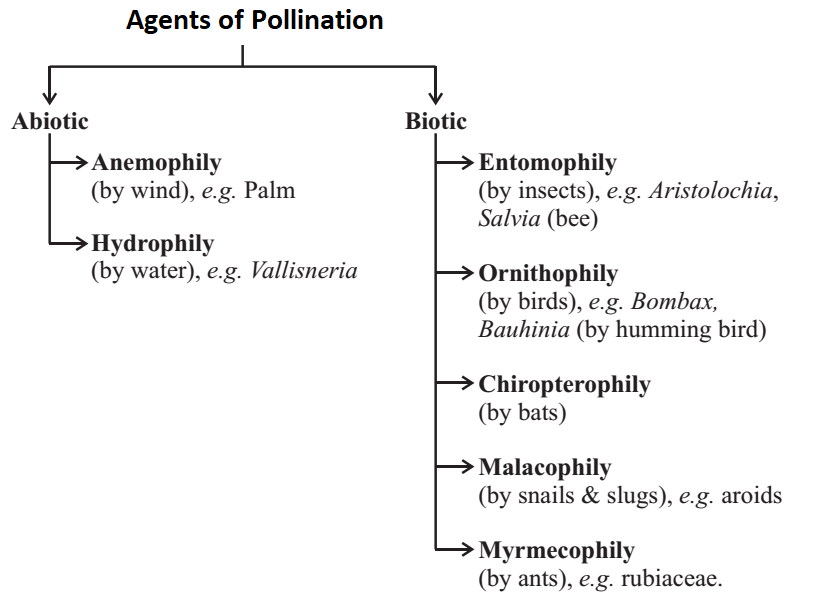 39
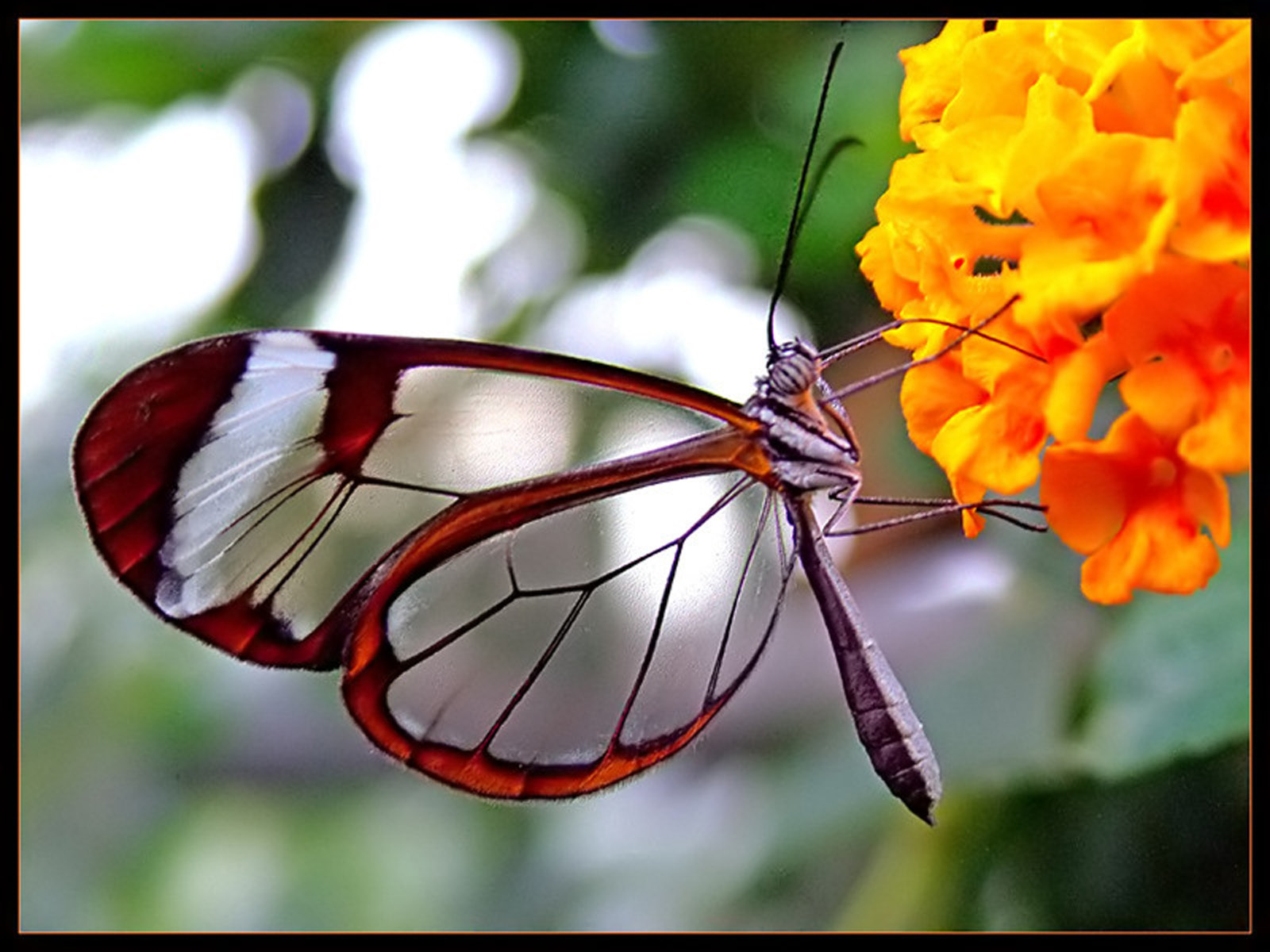 *All events	from deposition of pollen grains on stigma – entry  of pollen tube into the ovule -Pollen pistil interaction
*Identification of compatible (same species) or incompatible(
other species) pollen grains by stigma

*A dynamic process involving pollen recognition followed by  promotion or inhibition of the pollen.

*Reason – chemical interaction between pollen and stigma
*Compatible pollen accepted by stigma, initiates post  pollination events

*
41
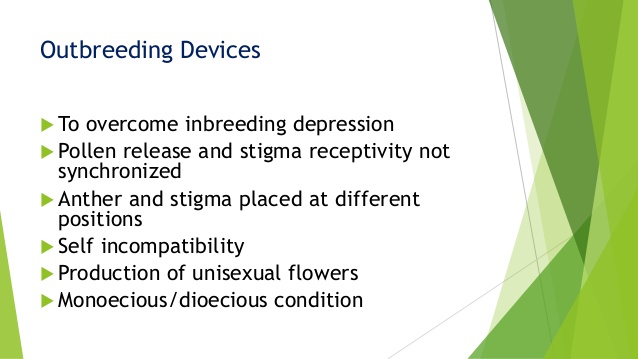 OUT BREEDING DEVICES
Out breeding devices are mechanisms which are followed and adapted by the plants in order to prevent self pollination. The examples of out breeding devices are:
Unisexuality: The plant may be unisexual, which means it may exhibit either male or female gametes.
Dichogamy: In this mechanism the male reproductive part the anther and the female reproductive part the stigma matures at different times, therefore avoids self pollination.
Self sterility: The gene in the female reproductive part of the flower which recognizes the gene present in the pollen grain of the same plant, prevents the fertilization results in self sterility.
Herkogamy: The natural barriers prevents the pollen of the same flower to pollinate the ovary of the same flower.
Hetrostyly: The anther and stigma are present at different levels of the flower which prevents the self pollination and fertilization.
Pollen prepotency: The pollen of the different flower germinate faster than the pollen of the same flower thus preventing self pollination.
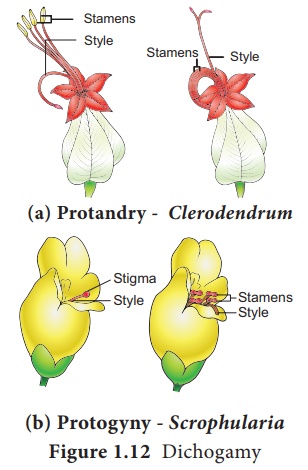 In bisexual flowers, pollen grains are likely to come in contact with stigma of the same flower. Continued self-pollination results in in- breeding depression.
 Flowering plants have evolved devices to discourage self-pollination and to encourage cross- pollination, such devices are called out- breeding devices.
 Strategy 1: Anther and stigma are placed at different positions so that pollens cannot come in contact with stigma of the same flower.
 Strategy 2: Production of unisexual flowers.
Strategy 3: In some species, anther release and stigma receptivity are not synchronized.
Strategy 4: Self-incompatibility is a genetic mechanism which prevents self-pollen from fertilizing the ovule by inhibiting pollen germination on stigma.
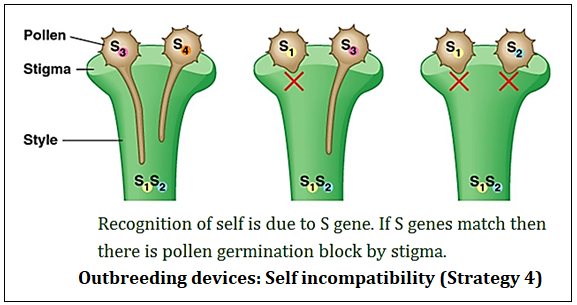 *Germination of Pollen
*Germination- formation of pollen tube through germ  pore- content move to pollen tube- through stigma, style  reaches ovary
*Pollen grains - two-celled condition (a vegetative cell  and a generate cell)- the generative cell divides and  forms the two male gametes during the growth of pollen  tube in the stigma.
* Three-celled condition, pollen tubes carry the two male  gametes from the beginning.
*Pollen tube, after reaching the ovary, enters the ovule  through the micropyle and then enters one of the  synergids through the filiform apparatus
*Interaction is important in plant breeding- for superior  plant development
47
When the stigma of bagged  flower attains receptivity,  mature pollen grains collected  from anthers of the male  parent are dusted on the  stigma, and the flowers are  rebagged, and the fruits  allowed to develop.

Unisexual flowers,	no  emasculation. The female  flower buds are bagged before  the flowers open.
When the stigma becomes  receptive, pollination is carried  out using the desired pollen  and the flower rebagged.
* Emasculation
Female parent bears bisexual  flowers, removal of anthers  from the flower bud before  the anther dehisces using a  pair of forceps.
* Bagging
Emasculated flowers have to  be covered with a bag of  suitable size, generally made  up of butter paper, to prevent  contamination of its stigma  with unwanted pollen.
48
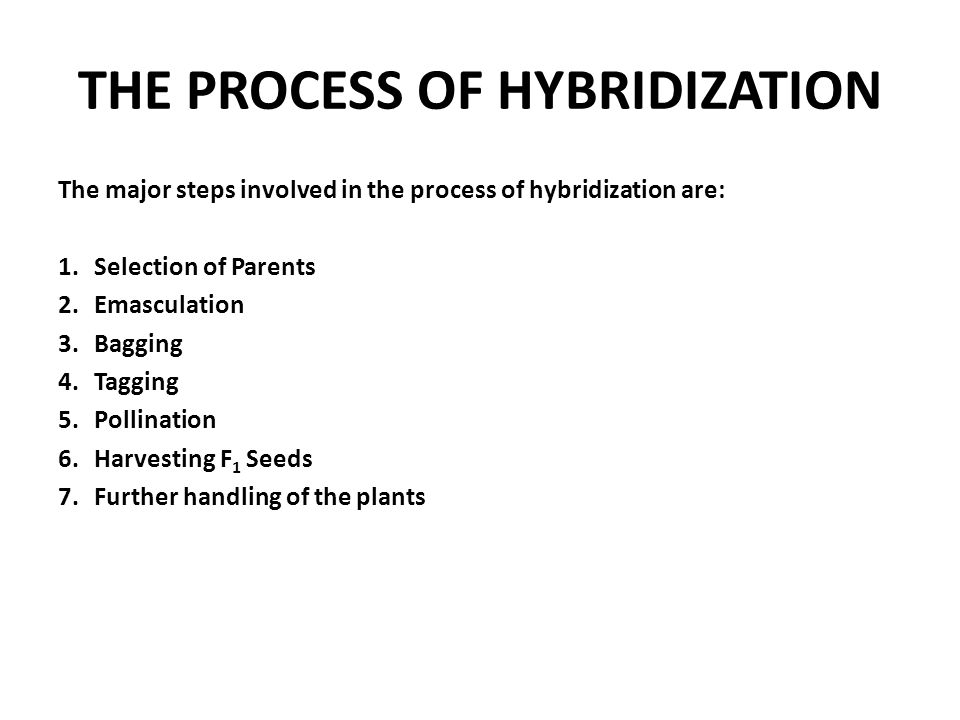 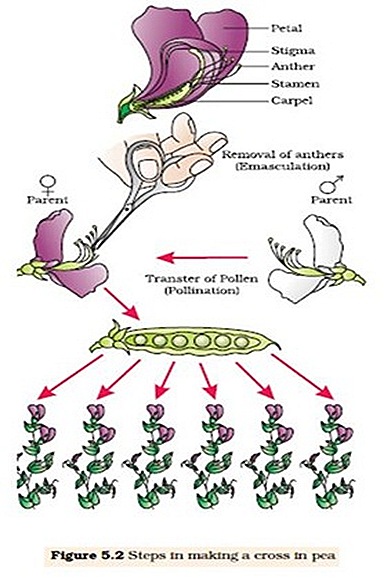 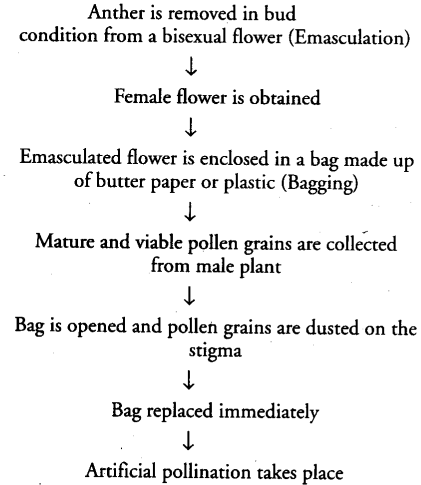 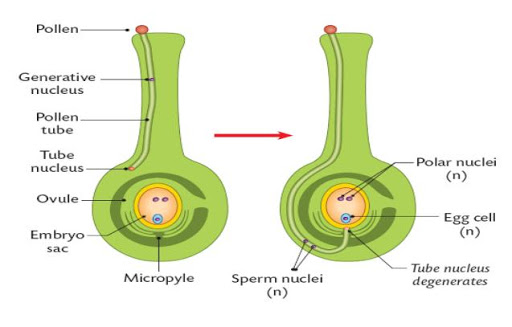 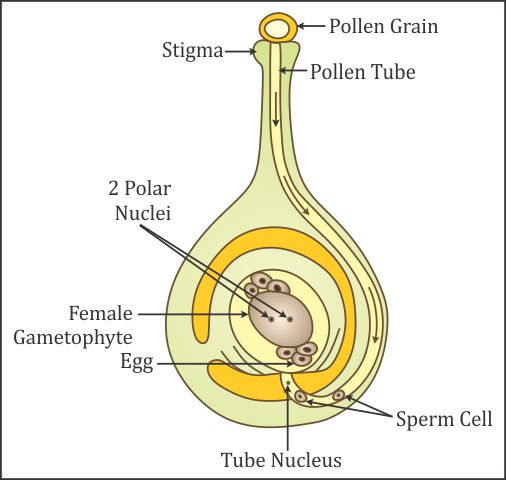 *
The pollen tube releases the two male gametes into the  cytoplasm of the synergid.
Pollen tube into synergid
The pollen tube releases the two male gametes into the  cytoplasm of the synergid.
Diploid Zygote formation - zygote develops into an embryo.
Syngamy
Other male gamete moves towards the two polar nuclei located  in the central cell and fuses with them to produce a triploid  PEN	This central cell forms
Primary endosperm cell (PEC) and develops into the endosperm
Triple fusion
3 haploiad nucleus  fuse
53
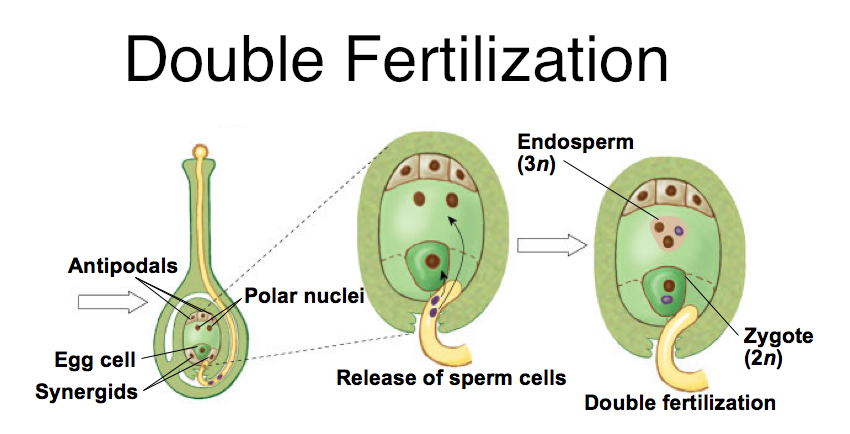 *
*After double fertilization events of endosperm and embryo  development, maturation of ovule(s) into seed(s) and ovary  into fruit, are collectively termed post-fertilisation events.
Endosperm development
Embryogeny
Seed formation

*Endosperm development : Primary Endosperm Cell (Triple  fusion) – Endosperm (3n)
*Endosperm – cells filled with reserved food material -main
source of nutrition for the embryo.
31
*
The endosperm nucleus  (3N) divides repeatedly  to form the endosperm  in endospermic seeds.  This endosperm acts as  a food store for the  developing seed
e.g. maize
3N
endosperm
nucleus
2N Zygote
*
-
Nuclear
PEN successive nuclear divisions free nuclei. free-  nuclear endosperm. Nuclei free, the cw formation  afterwards.


Cellular
First and susequent divisions followed by cw
formation


Helobial
In between above two
Transvrse wall mucropylar and chalazal
chamber

Non persistant embryo in some seeds,&	perisperm till germination
57
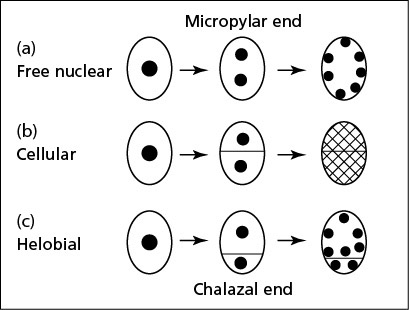 Embryogeny - Embryo formation – similar in Monocot and dicot  Embryo develops micropylar end  where the zygote is situated.
First endosperm develops then zygote. Provision of nutrition taken care.
59
Dicot embryo consists of an  embryonal axis and two  cotyledons.
The portion of embryonal axis above  the level of cotyledons is the  epicotyl, which terminates with the  plumule or stem tip.
The cylindrical portion below the  level of cotyledons is hypocotyl that terminates at its lower end in the radical or root tip. 
The root tip is  covered with a root cap.
*
60
*In the grass family the cotyledon is
called scutellum - situated towards  one side (lateral) of the embryonal  axis.
* At its lower end, the embryonal axis  has the radical and root cap enclosed  in an undifferentiated sheath called  coleorrhiza.
*The portion of the embryonal axis  above the level of attachment of  scutellum is the epicotyl. Epicotyl  has a shoot apex and a few leaf  primordia enclosed in a hollow foliar  structure, the coleoptile.
*
37
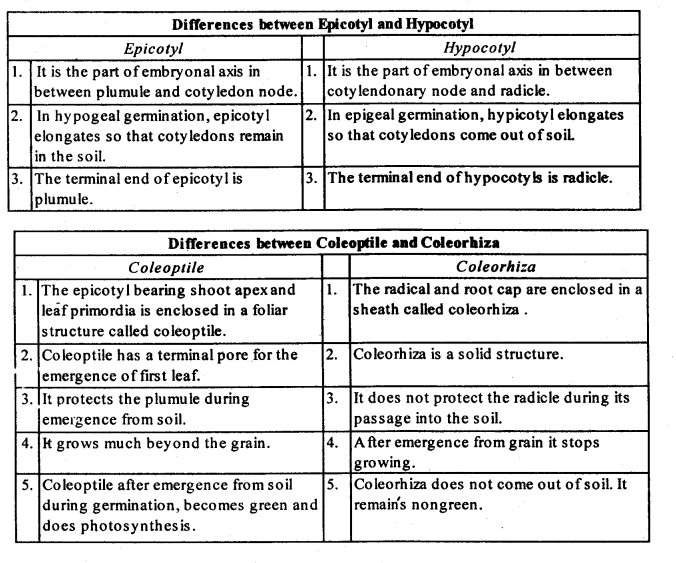 *
Endosperm  Food store  for  developing  embryo
Embryo  Plumule,  radicle,  cotyledons
Micropyle – pore-entry  Of oxygen, water during  germination
Integuments, becomes the seed coat
*
If all the  endosperm is  absorbed by  the developing  embryo the  seed is a non  endospermic  seed e.g. broad  bean, pea,  groundnut
*
If all the  endosperm is  not absorbed  by the  developing  embryo the  seed is an  endospermic  seed e.g.
Maize, wheat,  barley, castor,  sunflower
Non–endospermic and Endospermic seed
Endosperm

Cotyledon
Plumule

Radicle
e.g. Broad Bean
e.g. Maize
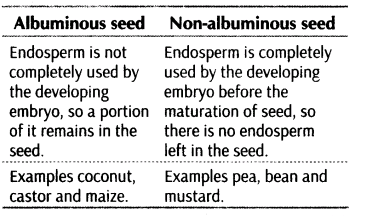 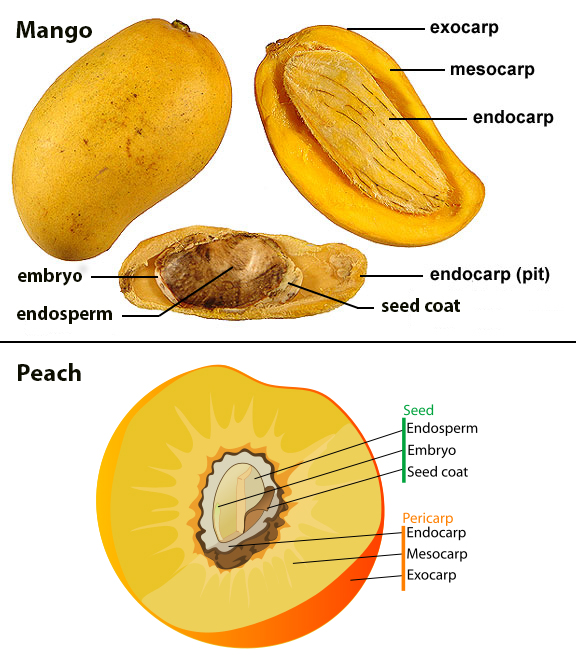 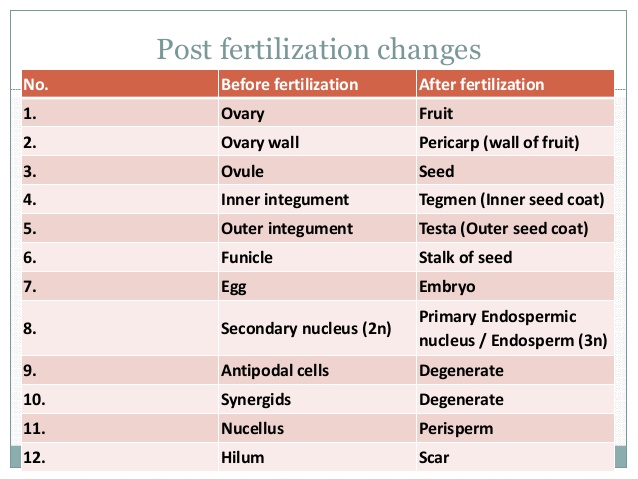 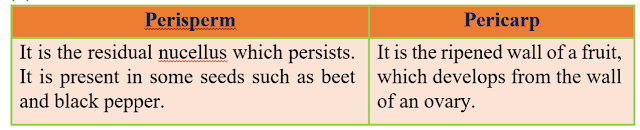 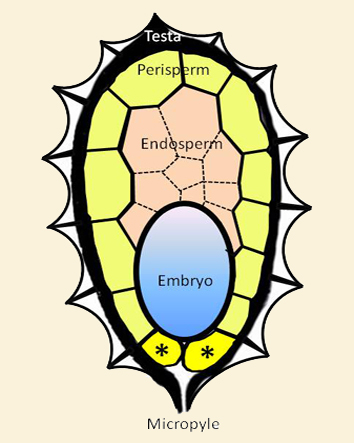 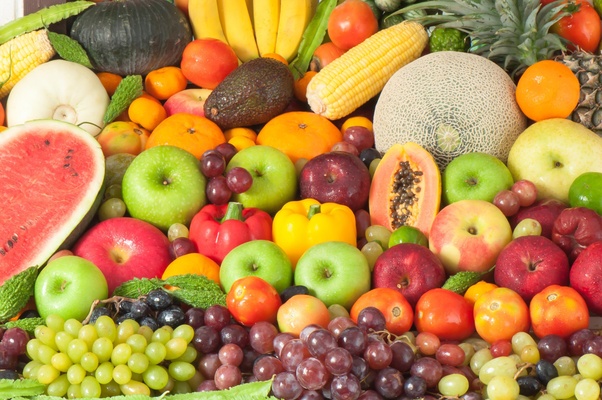 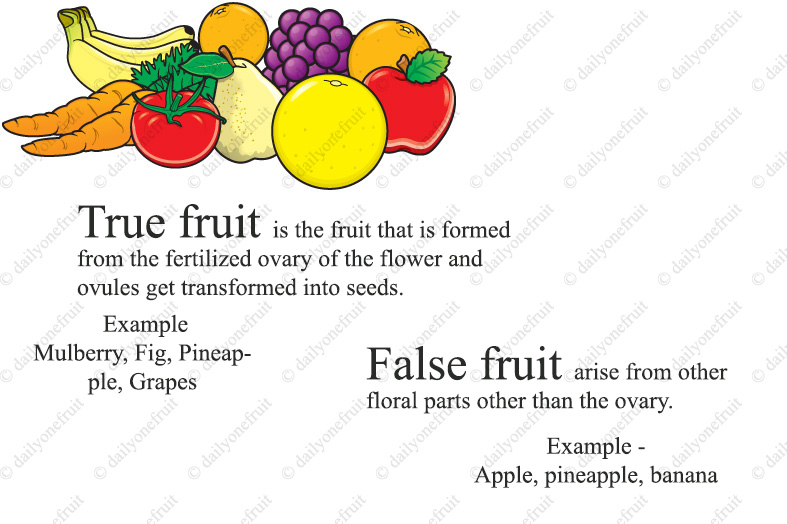 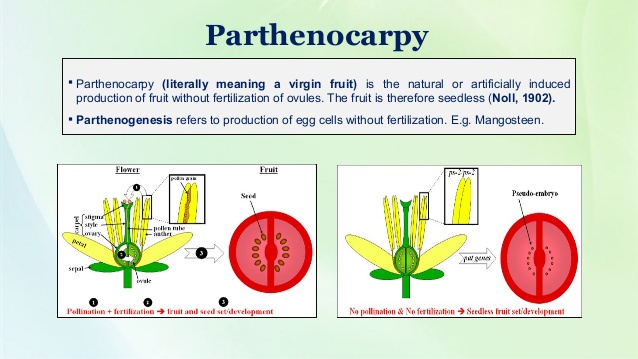 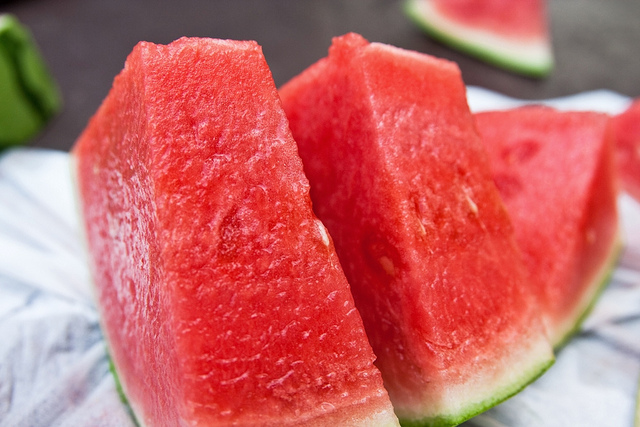 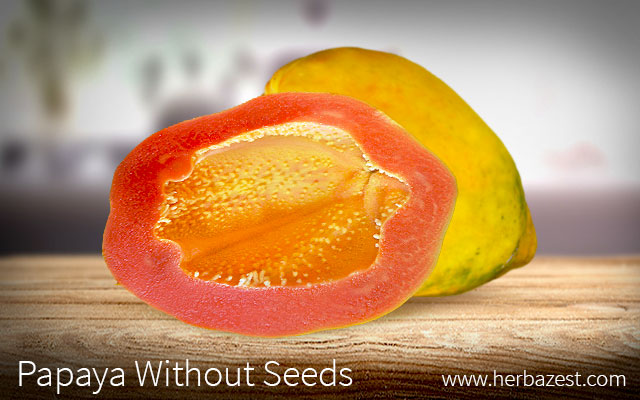 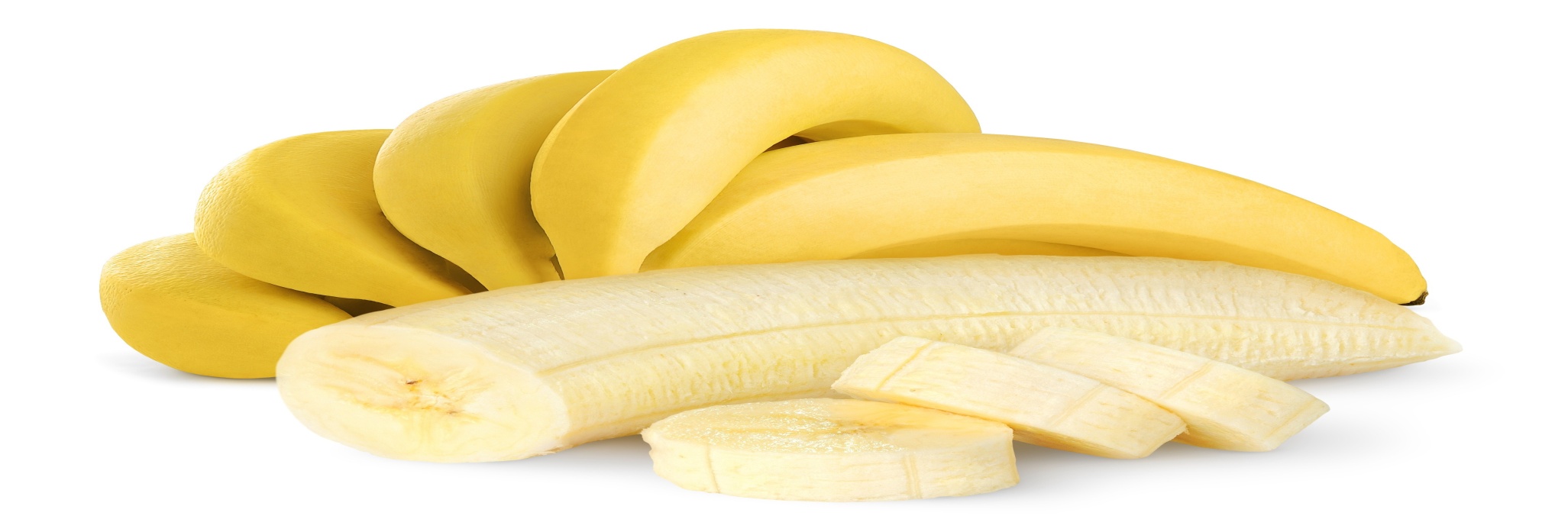 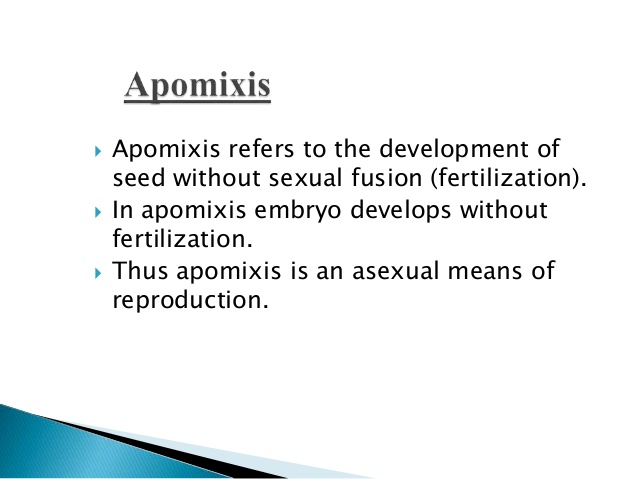 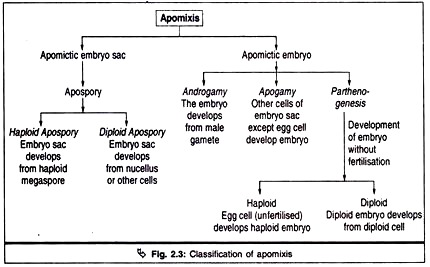 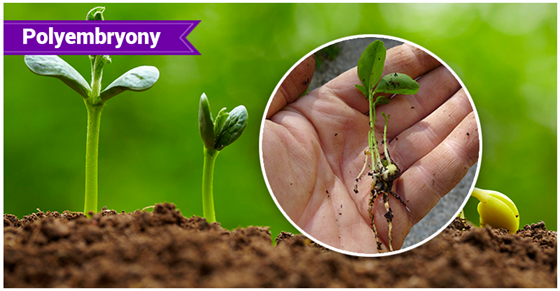 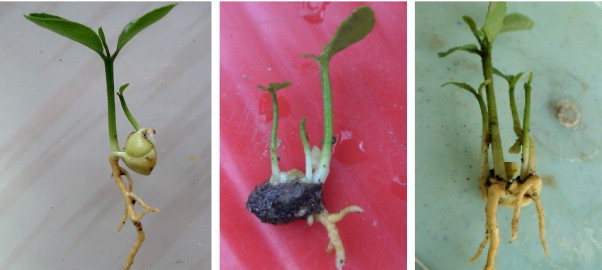 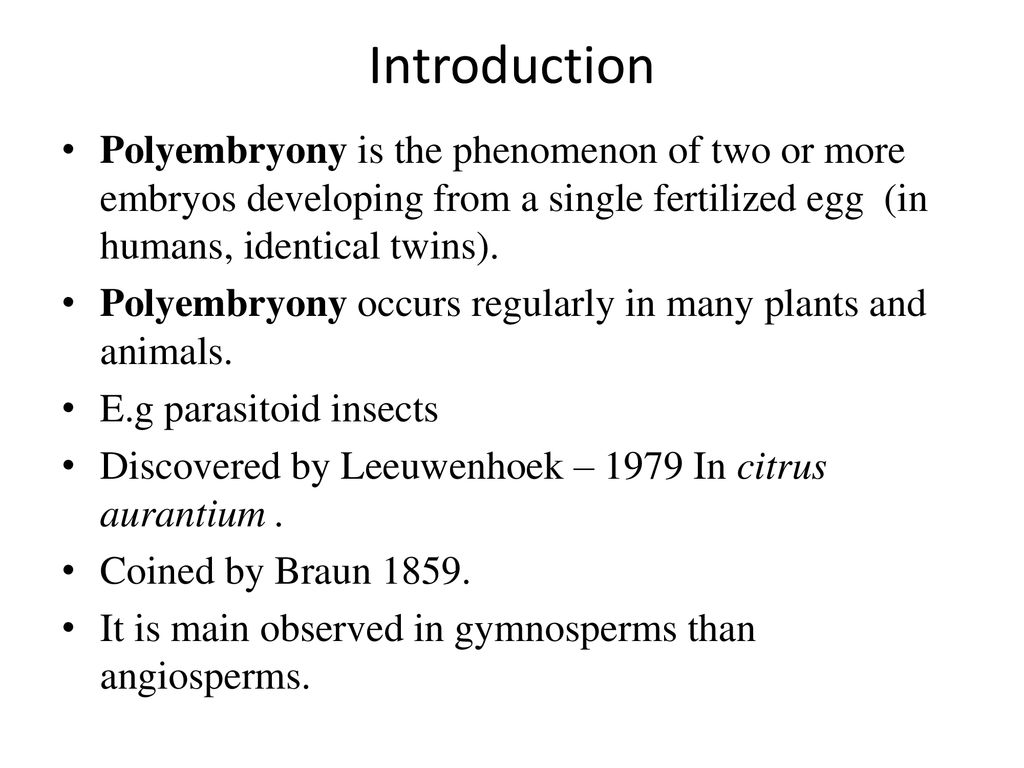 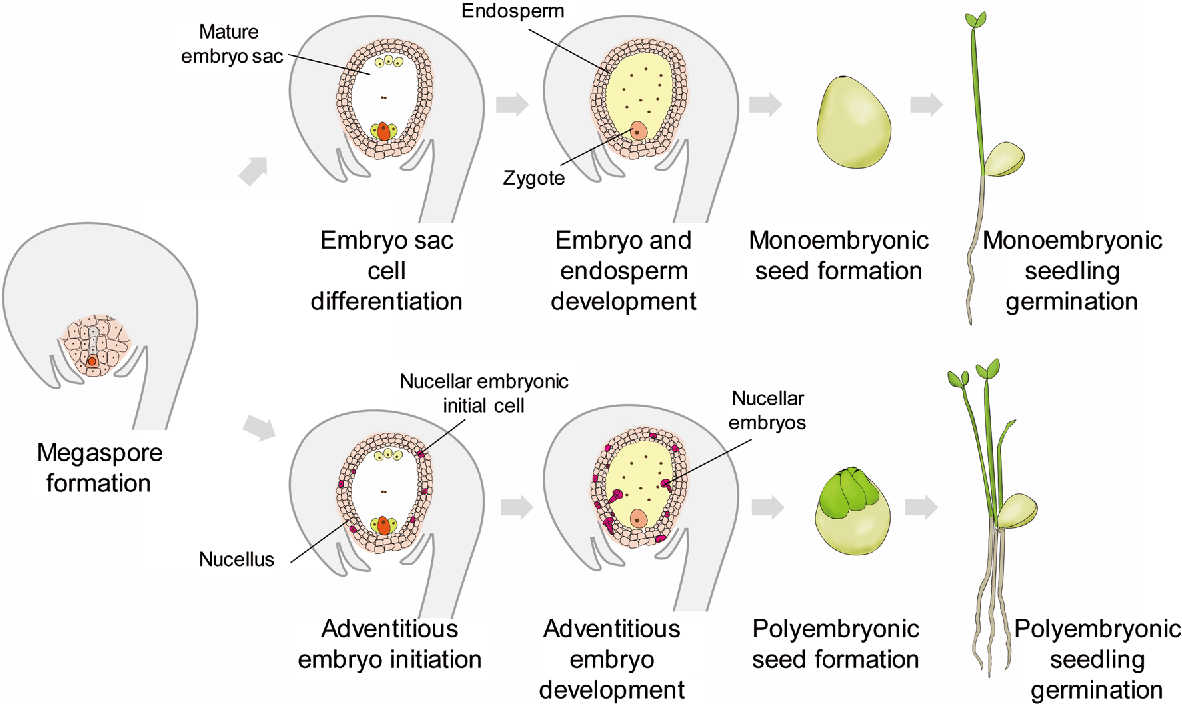 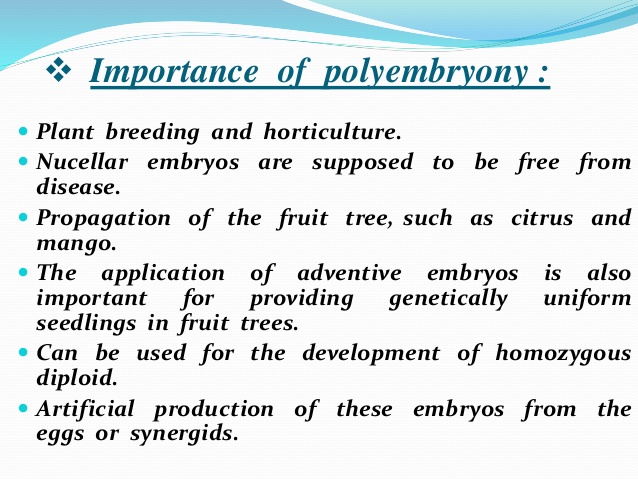 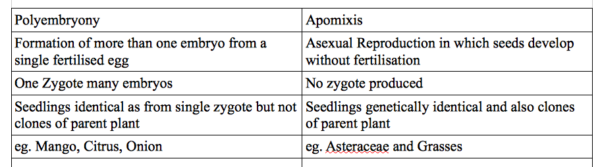 *
After fertilization
flower withers
pollen is  transferred
2
3
1
seeds develop  in ovary
seeds disperse  and germinate  into new plant
4
4
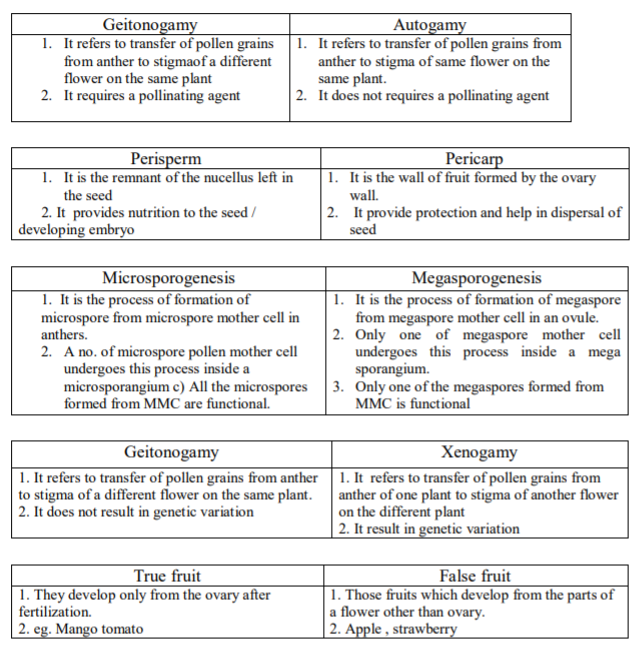 END OF CHAPTER
THANK YOU !